توحيد المملكة العربية السعودية
توحيد المملكة العربية السعودية
الملك عبدالعزيز وهو يتسلق أسوار حصن الكوت في الهفوف في أثناء ضم الأحساء
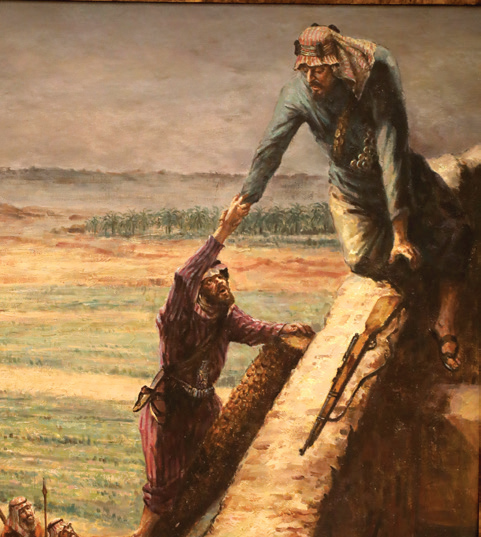 كيف كان الأمن قبل توحيد البلاد؟
كثرة الخلافات، والنزاعات؛ بسبب تعدد الولاءات غير الوطنية.
تجدنا  في جوجل
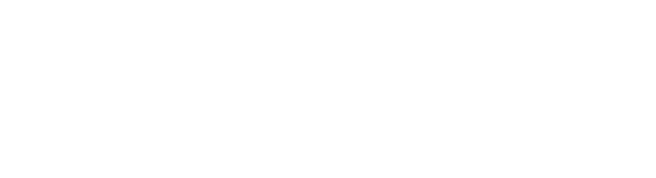 سيطرة الظلم، وشيوع الفقر في المناطق التي تسيطر عليها الدولة العثمانية الغازية
عبدالعزيز بالشجاعة والبسالة في معارك التوحيد
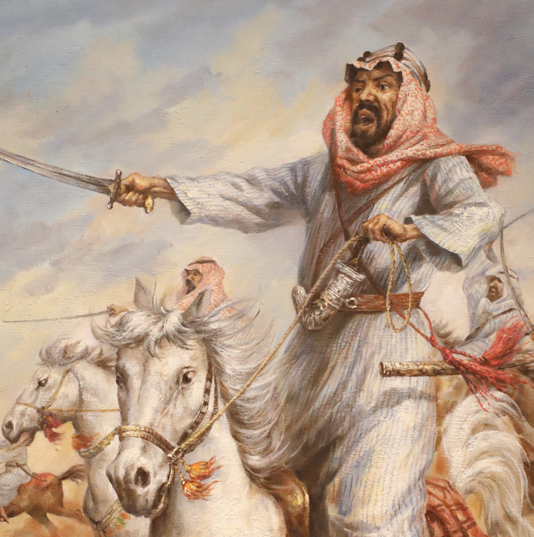 شيوع الذُّعْر، والخوف، وانتشار القتل، وقُطَّاع الطرق والمفسدين في الأرض
قَتْل الحُجّاج القادمين إلى مكة المكرمة والمدينة المنورة، وسلب أموالهم وأمتعتهم
بعد أن استعاد الملك عبدالعزيز الرياض وثبّت الأمن فيها، انطلق لتحقيق الوحدة الوطنية داخل أرجائها.
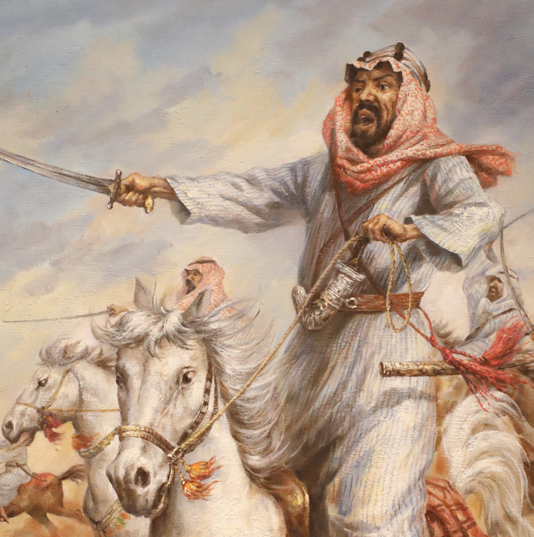 قاد الملك عبد العزيز معظم المعارك بنفسه وشارك معه رجاله الأوفياء
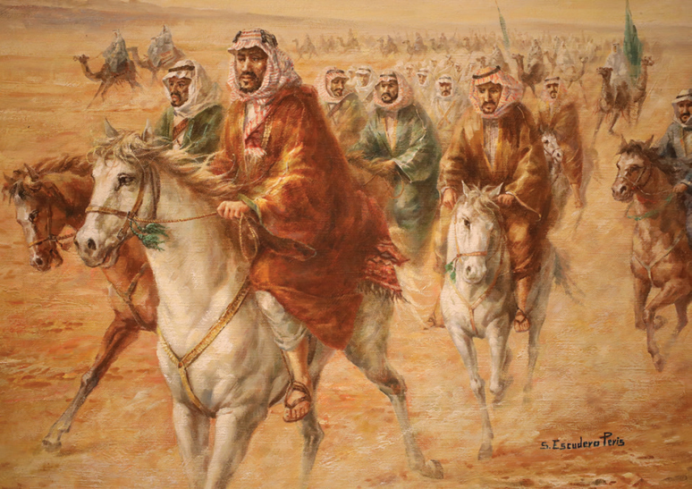 عبدالعزيز بالشجاعة والبسالة في معارك التوحيد
التفَّ الناس في أنحاء المملكة العربية السعودية تحت راية التوحيد التي قادها الملك عبدالعزيز، فانضمت المناطق الواحدة تلو الأخرى.
تسمية الوطن بالمملكة العربية السعودية
رسم تخيلي( الملك عبدالعزيز وهو يتابع تمركز قواته)
الملك عبدالعزيز بن عبدالرحمن آل سعود
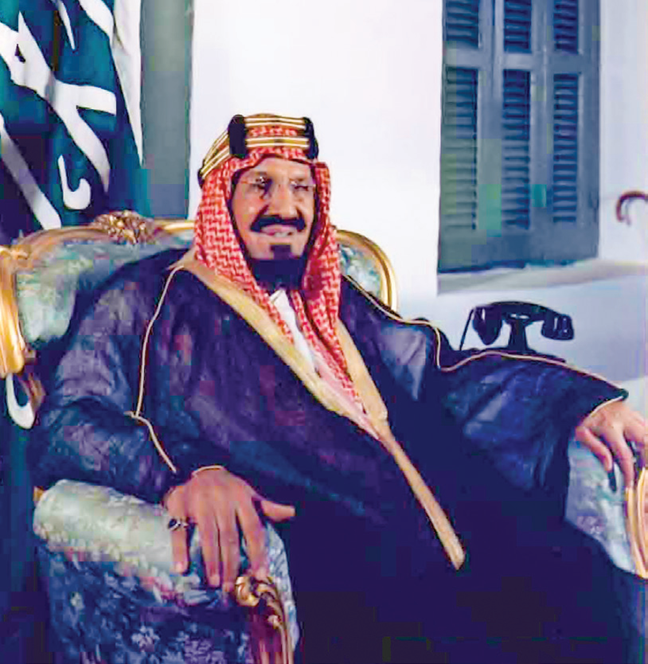 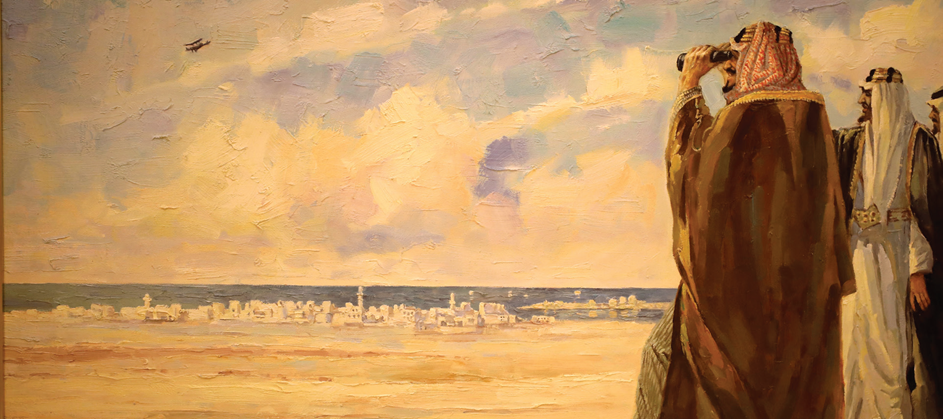 بعد كفاح طويل استمر 32 سنة كان الملك عبدالعزيز فيها قائداً للجيوش في مراحل توحيد الوطن، استقرت البلاد وتوحدت جميع مناطقها.
أصدر الملك عبدالعزيز في عام 1351 هـ  مرسوماً ملكياً بتسمية الوطن باسم : المملكة العربية السعودية.
نشاط 1
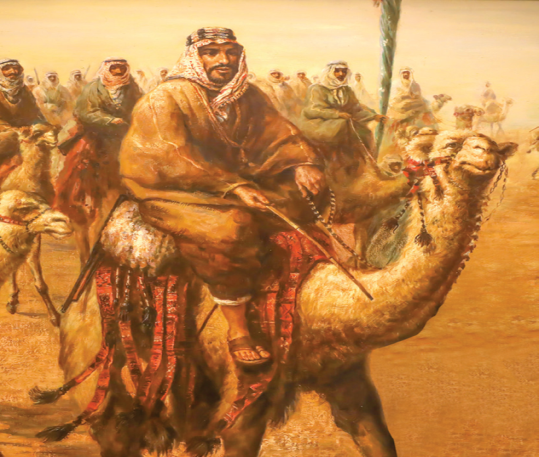 أ- يسجل الطلبة تاريخ اليوم الوطني لهذا العام الدراسي وفقاً للتاريخ الهجري
اليوم الوطني ال 89 يوم الاثنين الموافق : 23 / 1/ 1441هـ
والذي يوافق 23 سبتمبر , اليوم الأول من برج الميزان
ب- كم استغرق الملك عبدالعزيز في توحيد الوطن بالسنوات والعقود؟
الملك عبدالعزيز بن عبدالرحمن آل سعود
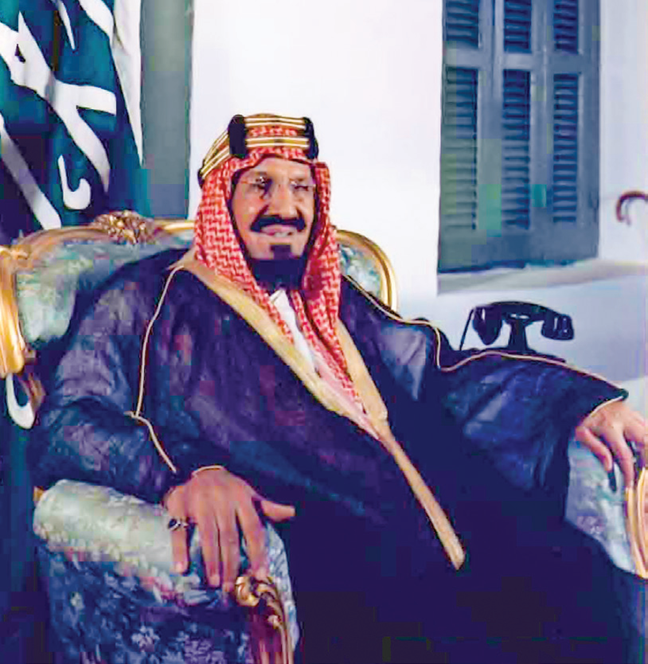 32  سنة
3  عقود
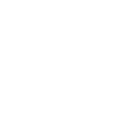 1
ج- ما أسباب حرص الملك عبدالعزيز على توحيد المملكة؟
الملك عبدالعزيز بن عبدالرحمن آل سعود
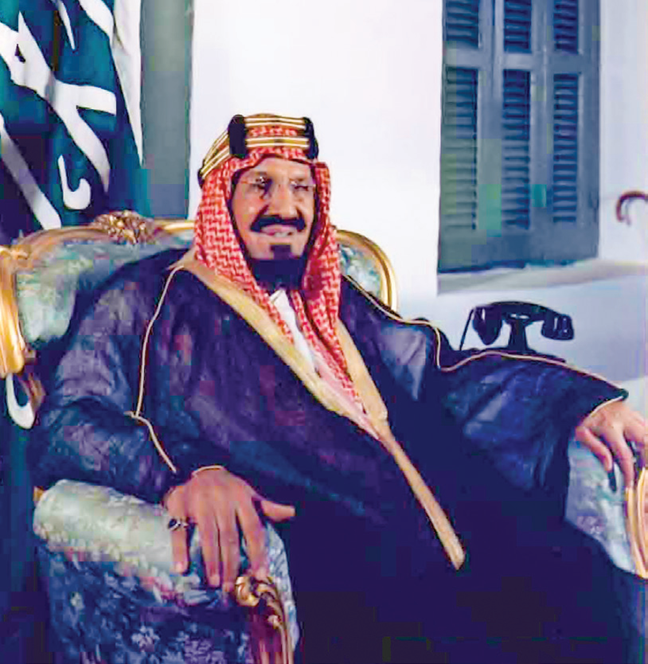 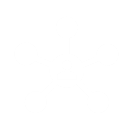 بسبب كثرة الخلافات وتعدد الولاءات غير الوطنية وسيطرة الظلم وشيوع الفقر و الخوف و انتشار القتل وقطاع الطرق وقتل الحجاج
د- ماذا نشأ عن توحيد أجزاء المملكة تحت حكم واحد؟
الملك عبدالعزيز بن عبدالرحمن آل سعود
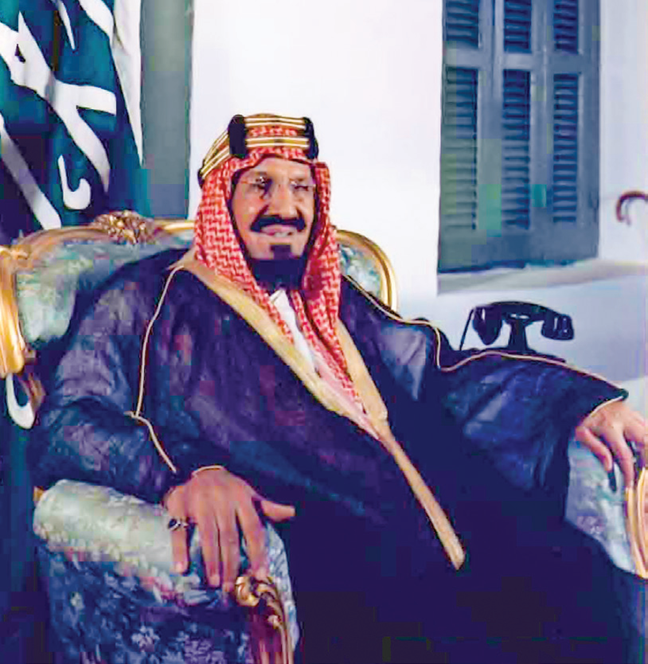 تحقق الأمن والاستقرار والوحدة الوطنية
إنجازات الملك عبدالعزيز:
اكتشاف النفط
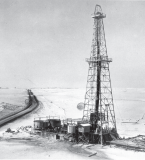 توطين البادية ( بناء الهِجَر )
توسعة الحرمين الشريفين
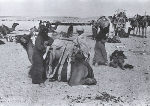 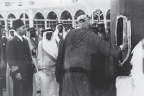 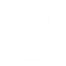 انتشار الأمن
الرعاية الصحيّة
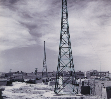 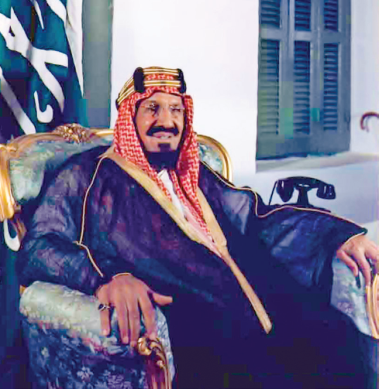 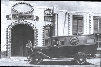 التعليم
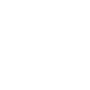 الزراعة والمياه
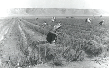 الاتصالات
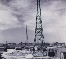 المواصلات
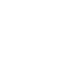 إنجازات الملك عبدالعزيز
تطبيق شرع الله عز وجل وإقامة حدوده، وإنشاء المحاكم الشرعية، وعدم التهاون في أمر المخالفين.
تأسيس إدارات للشرطة ودعمها برجال الأمن المدربين.
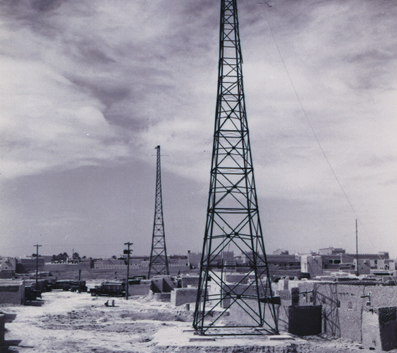 إدخال البرقية في مناطق المملكة العربية السعودية؛ لمتابعة كل ما يحدث فيها،
والاطمئنان على أمن المواطنين وسامتهم.
توطين البادية؛ لتحقيق الاستقرار لهم، وتعليمهم، وتحسين مستوى معيشتهم
تأسيس وزارة الداخلية عام 1350 ه.
١- انتشار الأمن:
سار الملك عبدالعزيز على نهج أسافه في الدولة السعودية الأولى والدولة السعودية الثانية، وهو نهجٌ يقوم على كتاب الله عز وجل وسنة نبيه صلى الله عليه وسلم في إدارته للبلاد وتحقيق الأمن للجميع وذلك بما يأتي:
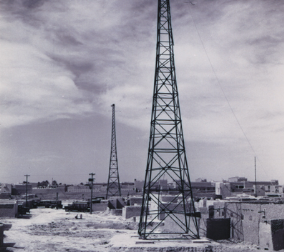 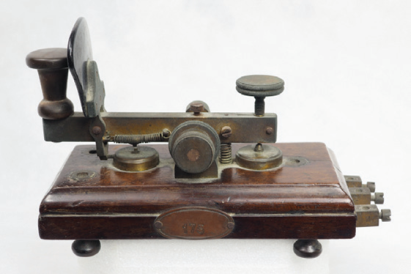 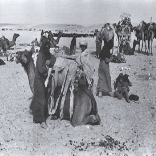 نشاط 2
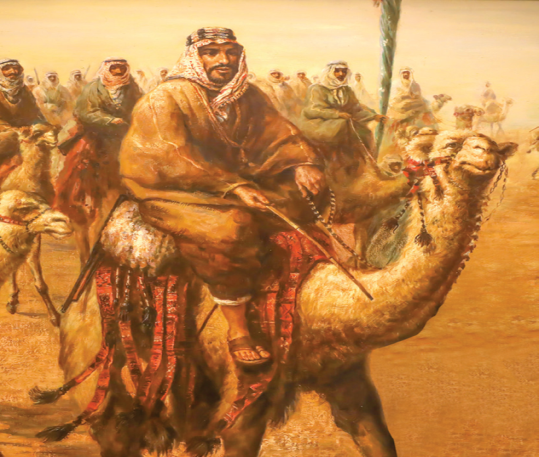 ما أسباب استتباب الأمن في عهد الملك عبدالعزيز؟
1- تطبيق شرع الله وإقامة حدوده

2- توطين البدو
إنجازات الملك عبدالعزيز
الملك عبدالعزيز بن عبدالرحمن آل سعود
مشروع توطين البادية، فخصص الملك عبدالعزيز أماكن في أنحاء البلاد للاستقرار بها
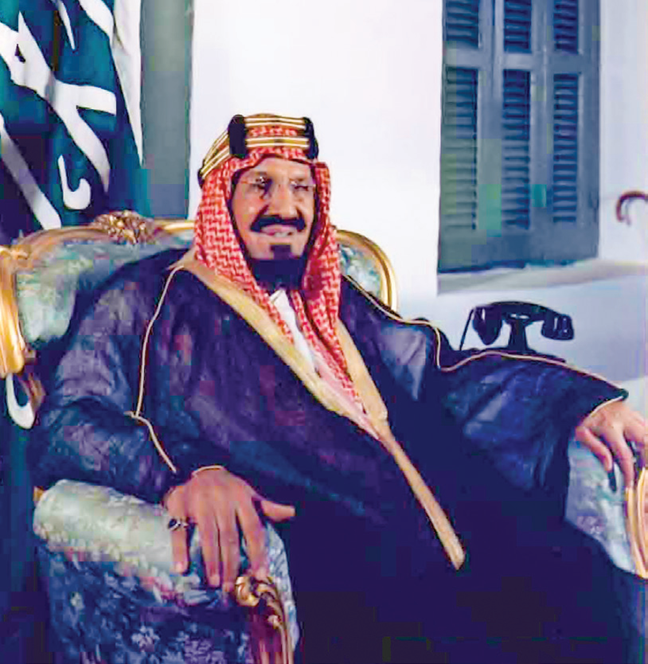 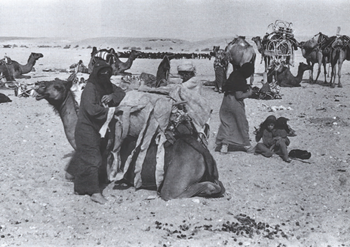 وساعد على بنائها، وتعيين من يُعلِّم سكانها.
٢- توطين البادية (بناء الهِجَر) :
أدرك الملك عبدالعزيز أن الوحدة الوطنية تكتمل باستقرار جميع المواطنين، ليحصلوا على الخدمات المختلفة، ويسهموا في تحقيق الأمن والاستقرار، ومن أجل تحسين أحوالهم، وتحقيق مبدأ التعاون والتكافل بين المواطنين.
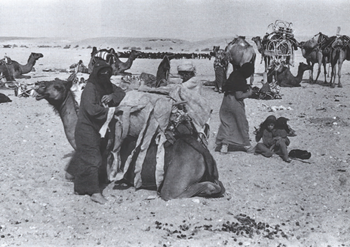 نشاط 3
حياة البادية قديماً
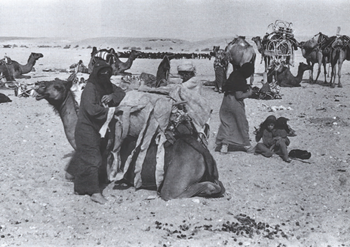 أ- يتأمل الطلبة الصورة، ثم يصفون صعوبة حياة البادية قبل عهد الملك عبدالعزيز.
عدم الاستقرار ( الترحال و التنقل من مكان لآخر )
 يستخدمون الإبل والخيول في مواصلاتهم
إنجازات الملك عبدالعزيز
الملك عبدالعزيز بن عبدالرحمن آل سعود
وكان النفط من أهم الثروات المكتشَفة التي أحدثت نهضة في البلاد.
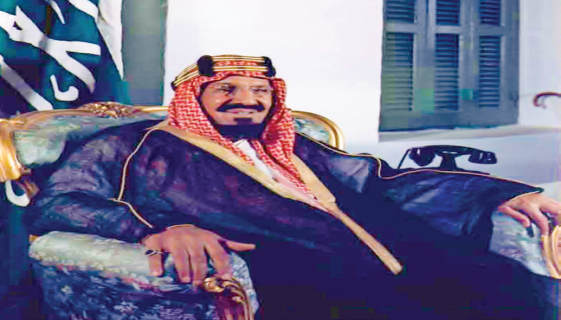 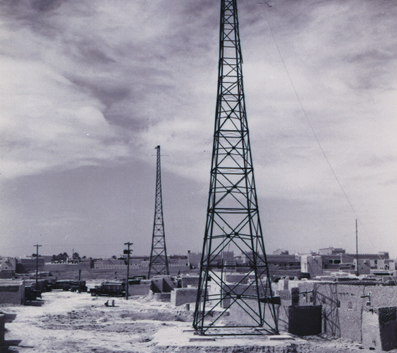 حيث انطلقت مشروعات التنمية من أجل رفع المستوى المعيشي للمواطنين.
وأدى اكتشاف النفط إلى تحضُّر المملكة العربية السعودية ورقيها
٣- اكتشاف النفط:
كان الملك عبدالعزيز ذا رؤية ثاقبة عندما
استقدم الخبراء والمهندسين للبحث عن المياه
والثروات المعدنية في الأراضي السعودية.
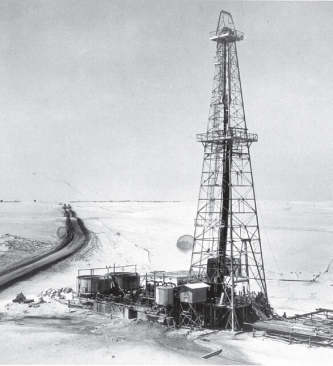 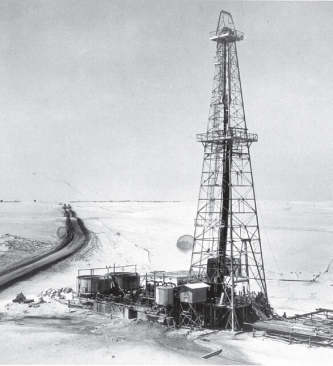 نشاط 4
حياة البادية قديماً
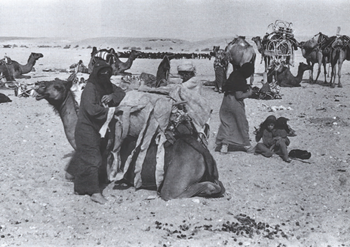 أ - ما أثر اكتشاف النفط في نهضة المملكة العربية السعودية في عهد الملك عبدالعزيز؟
الجواب : بداية لانطلاق مشروعات التنمية في شتى المجالات
ب- يحدد الطلبة أربعة منتجات تعتمد صناعتها على النفط
أول بئر اكتشفت في المملكة بئر الدمام
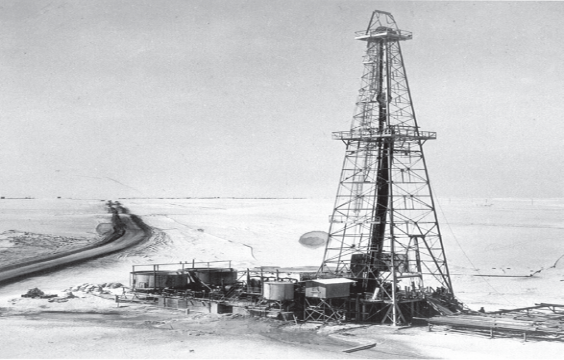 الديزل      البنزين    الكيروسين      الأسفلت والشمع
إنجازات الملك عبدالعزيز
إنشاء مديرية المعارف، عام 1344 ه.
ابتعاث الطلاب للدراسة في الخارج
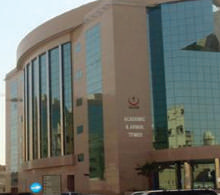 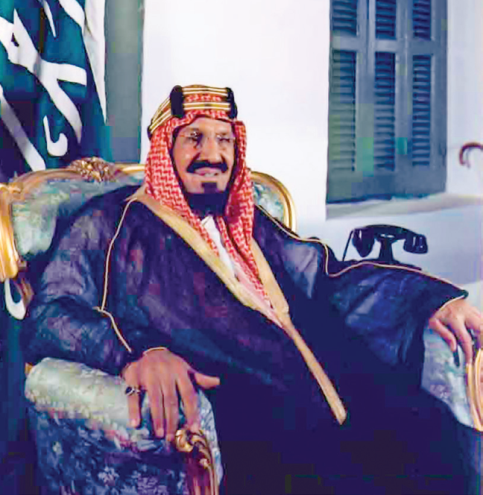 إنشاء كلية الشريعة في مكة المكرمة عام 1369 هـ فكانت نواة للتعليم الجامعي في المملكة العربية السعودية.
افتتاح المعهد العلمي السعودي عام 1345 هـ في مكة المكرمة.
4- التعليم:
حرص الملك عبد العزيز على تعليم أبناء الوطن للإسهام في بنائه، واتخذ عدداً من الخطوات لتحقيق ذلك، مثل:
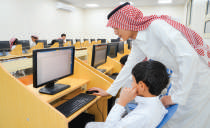 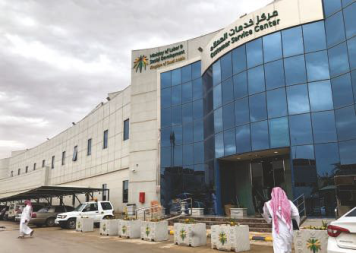 إنجازات الملك عبدالعزيز
الملك عبدالعزيز بن عبدالرحمن آل سعود
استُوردت السيارات، وشُقَّت بعض الطرق؛ لتسهيل حركة المواطنين.
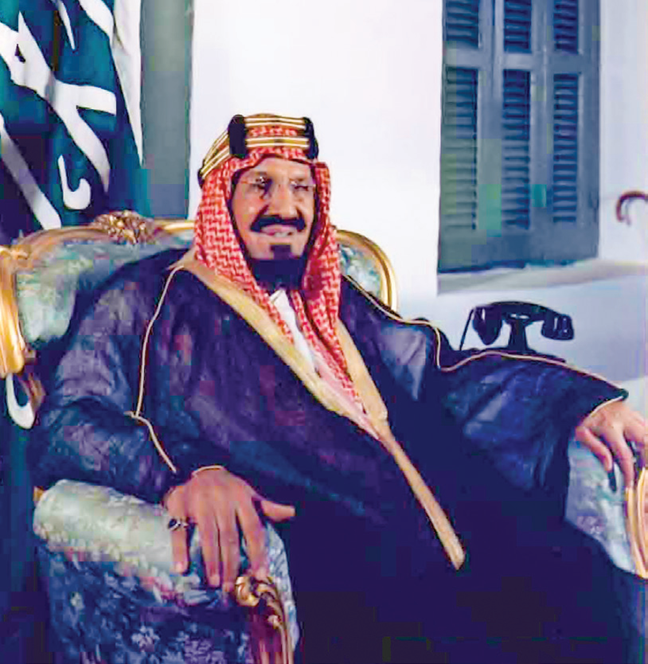 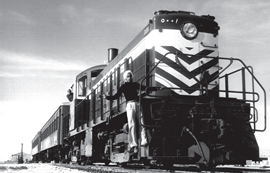 واعتنى الملك عبدالعزيز بوسائل المواصلات الحديثة، مثل: الطائرات والقطار
5- المواصلات:
كانت الإبل والخيل هي وسائل التنقل في أول عهد الملك عبدالعزيز، حتى :
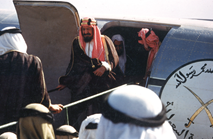 إنجازات الملك عبدالعزيز
8- الزراعة والمياه:
7-الرعاية الصحيّة:
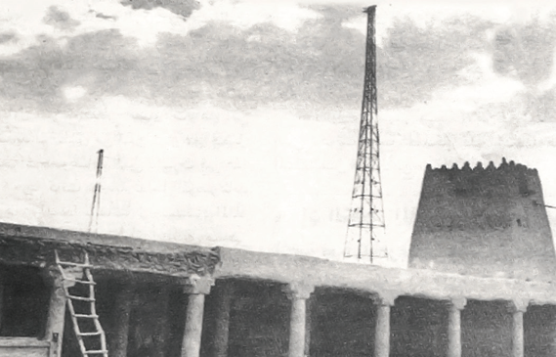 اعتنى الملك عبدالعزيز بوسائل العلاج وتوفير أفضل الخدمات
والأجهزة الطبية، فأنشأ إدارة
الصحة العامة ومقرها في مكة المكرمة وأمر ببناء عدد من
المستشفيات، وتقديم الخدمات
الصحية مجاناً للمواطنين
والمقيمين والحجاج.
حرص الملك عبدالعزيز على تطوير
الزراعة؛ فأنشأ مديرية الزراعة،
واستورد الآلات الحديثة لاستخراج
المياه، ووزعها على المزارعين.
6- الاتصالات:
أنشأ الملك عبدالعزيز مديرية البرق والبريد  : والهاتف؛ لتتولى
ربط أجزاء المملكة العربية
السعودية بشبكة من الاتصالات
السلكية وغير السلكية، الداخلية
والخارجية، فأسهمت في تطوير
البلد وتنميتها، وتحقيق الأمن،
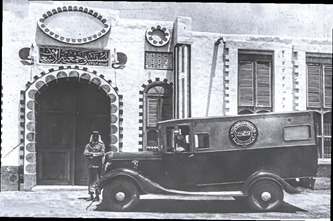 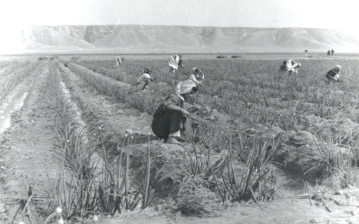 إنجازات الملك عبدالعزيز
إنشاء مظلات للمسجد الحرام والمسعى
تأسيس مصنع لكسوة الكعبة في مكة المكرمة.
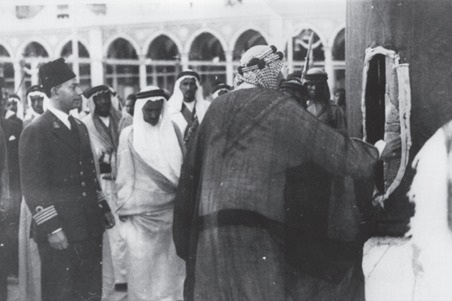 رصف المسعى وتبليط أرضيته
إجراء إصلاحات في المسجد النبوي الشريف.
تصنيع باب جديد للكعبة من الذهب
9-توسعة الحرمين الشريفين:
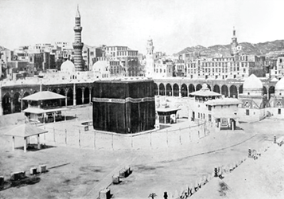 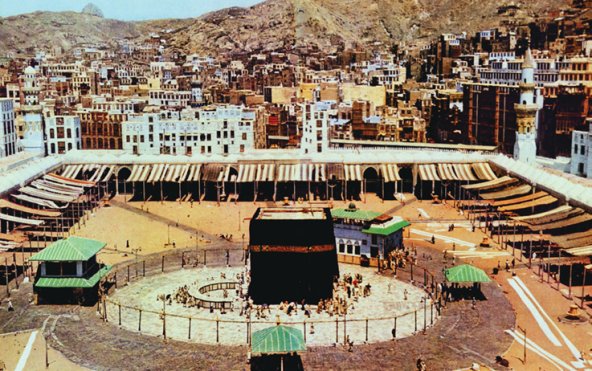 من الأُمنيات التي كانت تراود الملك عبدالعزيز توسعة الحرمين الشريفين، فحقق
ذلك حين أمر بتوسعتهما. ومن الخدمات الأخرى التي قدّمها للحرمين الشريفين:
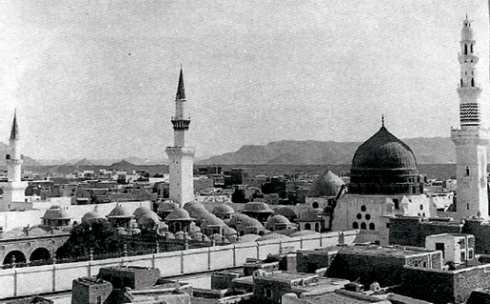 نشاط 5:
يُصنِّف الطلبة إنجازات الملك عبدالعزيز الآتية في الجدول:
توطين البادية ، إنشاء وزارة الداخلية ،إقراض المزارعين، ابتعاث الطلاب ، تأسيس الشرطة  ، تأسيس مديرية المعارف
1
1
2
2
3
2
إنجازات اجتماعية
إنجازات أمنية
توطين البادية
إقراض المزارعين
ابتعاث الطلاب
تأسيس مديرية المعارف
إنشاء وزارة الداخلية
تأسيس الشرطة
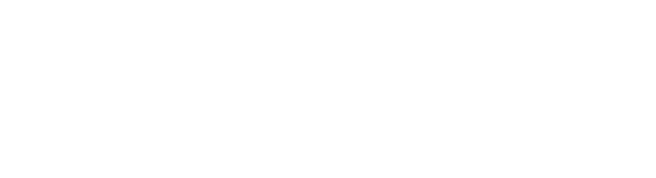 جميع الحقوق محفوظة لموقع حلول اون لاين يحق لك الاستخدام والتعديل عليها كما تشاءلكن يحرم بيعها او نشرها في المواقع الاخرى